Магистратура 
«Теория и практика современной речевой коммуникации»
Очная форма обучения
2 года
Руководитель магистерской программы
доктор филол. наук, доцент
Милютина 
Марина Георгиевна
Кто такой магистр?
Маги́стр (от лат. magister — наставник, учитель) — академическая степень, квалификация (в некоторых странах —учёная степень), приобрета-емая студентом после окончания магистратуры.
В Древнем Риме должностное лицо (магистр всадников и др.).
Позднее в  Европе глава некоторых светскихи церковных учреждений (например, Великий Магистр, или гроссмейстер, глава духовно-рыцарского ордена).
                         Исторический словарь. 2000.
Актуальность программы
Проблема коммуникативной компетенции современной личности крайне важна с практической точки зрения:  именно речевая коммуникация предопределяет успех человека в различных областях деятельности.
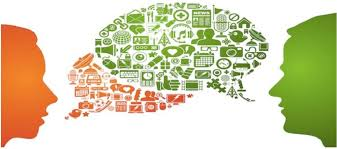 Миссия программы
Подготовка специалистов, владеющих навыками анализа, редактирования и экспертизы текста, осуществляющих профессиональную деятельность в области политической коммуникации, интернет-коммуникации, языка рекламы и СМИ.
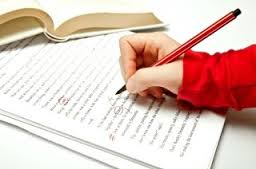 Цель программы
Дать знания в области:
интернет-лингвистики, 
лингвистической экспертизы текста, 
политической лингвистики, 
деловой и научной коммуникации, 
редактирования текста, 
филологического анализа текста, в том числе креолизованного (поликодового).
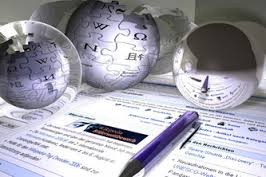 Политическая коммуникация
Семинары
Коллективные исследовательские проекты
Язык СМИ
+
Творческие мастерские
Редактирование текста
Лингвистическая экспертиза текста
Научно-исследовательская работа
Содержание практик
Редактирование текстов
Лингвистическая экспертиза
Написание научных статей
Наши выпускники
Галимуллина Алина Ринатовна Ассистент кафедры русского языка, теоретической и прикладной лингвистики и с 2016 года читает следующие курсы: “Русский язык и культура речи”, “Польский язык”, “Испанский язык”, “Современная испанская разговорная речь”, “Испанский язык в академических целях”, “Иностранный язык II”, “Сопоставительная грамматика испанского и русского языков”ю
Магистерская диссертация
Для чего нужна магистратура Из первых уст
«Обучаясь по программе «Теория и практика современной речевой коммуникации», я поняла одну вещь: независимо от того, какое образование ты имеешь, обязательно нужно обладать крепкой базой филологических знаний, качество которых ты повышаешь именно в магистратуре. В частности, ты учишься работать с текстом в совершенно разных формах — от лингвистической экспертизы сообщения конкретного человека с целью выявления в его словах угрозы, оскорбления и т.п. до исследования речи политика с целью определения стратегий и тактик его коммуникативного поведения. Ты учишься смотреть на грамматику языка не как на строгую систему, а как на средство передачи определенной языковой функции. Ты начинаешь не только глубже понимать все аспекты вербальной коммуникации, но и видеть, как устроен креолизованный текст, как он работает. 
В современном мире залог успеха — это умение работать с информацией, анализировать её. И этому определенно учат в данной магистратуре».
Дулесов Евгений Павлович
Ассистент кафедры русского языка, теоретической и прикладной лингвистики.
Тема магистерской диссертации:
«Прагматические функции когнитивной метафоры       в дискурсе русских националистов начала XX в.»
Тема кандидатской диссертации:
«Метафора в парламентском дискурсе (на материале речей российских депутатов начала ХХ века)»
Колмогорова Ульяна
Заместителем главного редактора портала IZHLIFE









Магистерская диссертация на тему: «Использование прецедентных имён при описании ситуации на Украине (на материале интернет-сайта «Спутник и погром»
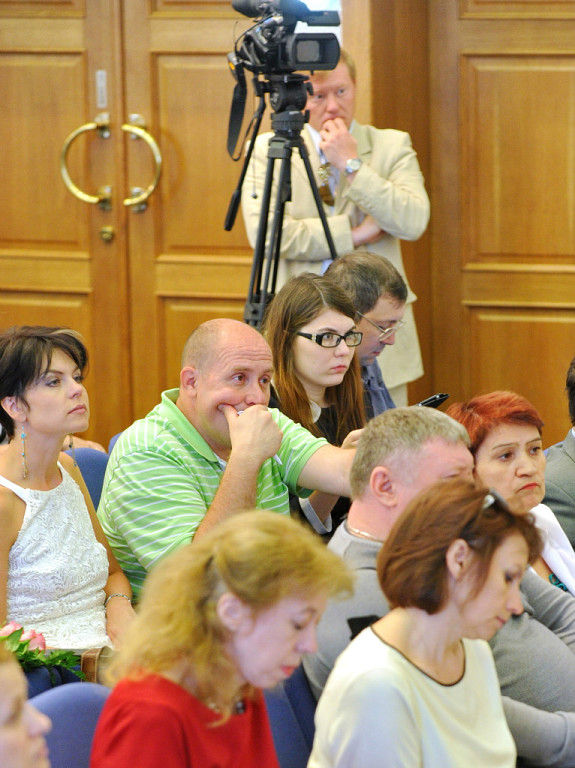 Кузнецова Татьяна
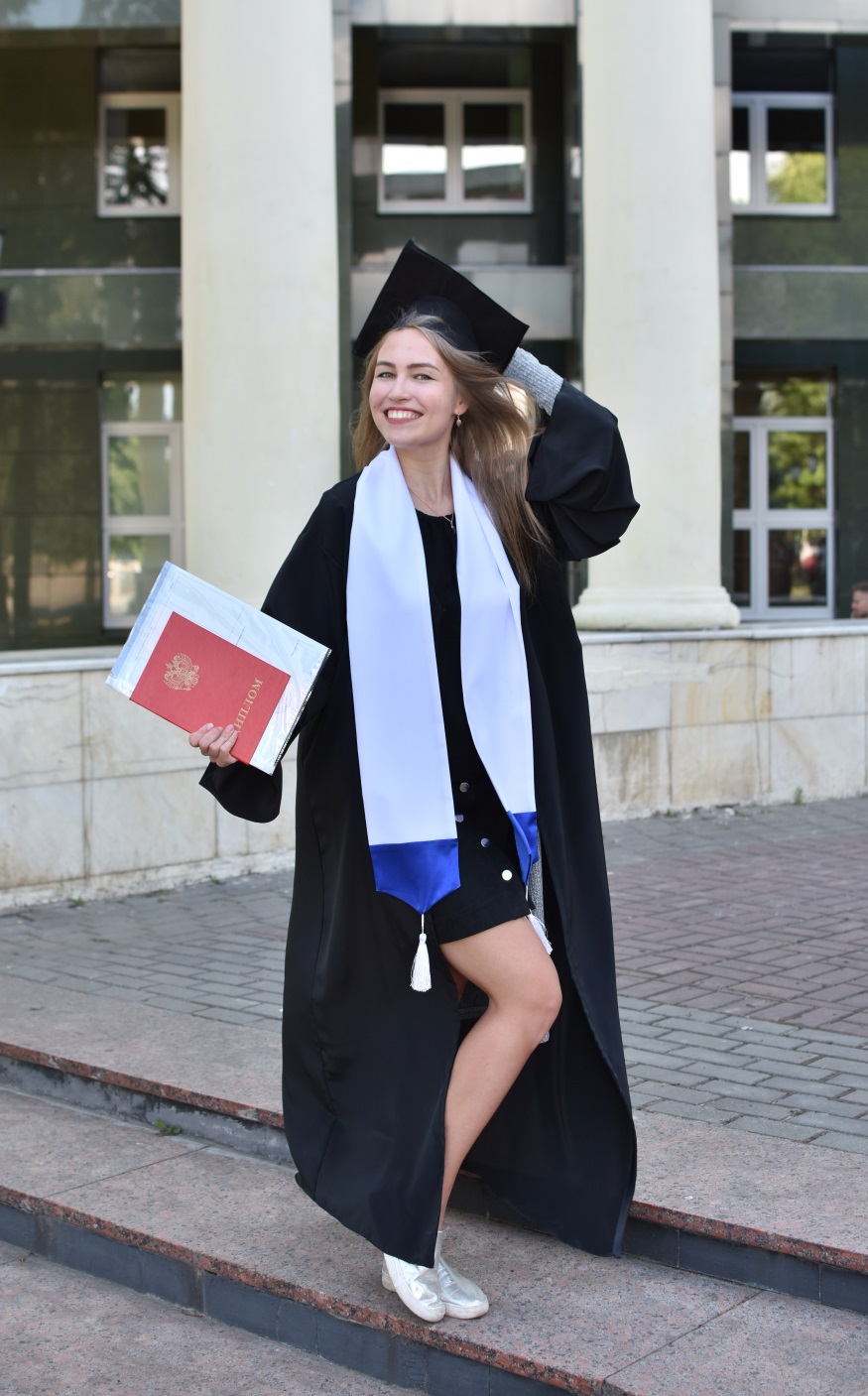 Информационное агентство Республики Татарстан «Татар-информ».
Редактор новостной ленты. 

Магистерская диссертация на тему:
ЯЗЫКОВЫЕ ОСОБЕННОСТИ ФУНКЦИОНИРОВАНИЯ СЕТЕВЫХ ИМЕН (НА ПРИМЕРЕ СОЦИАЛЬНЫХ СЕТЕЙ «VK», «FACEBOOK», «INSTAGRAM», «TWITTER»)
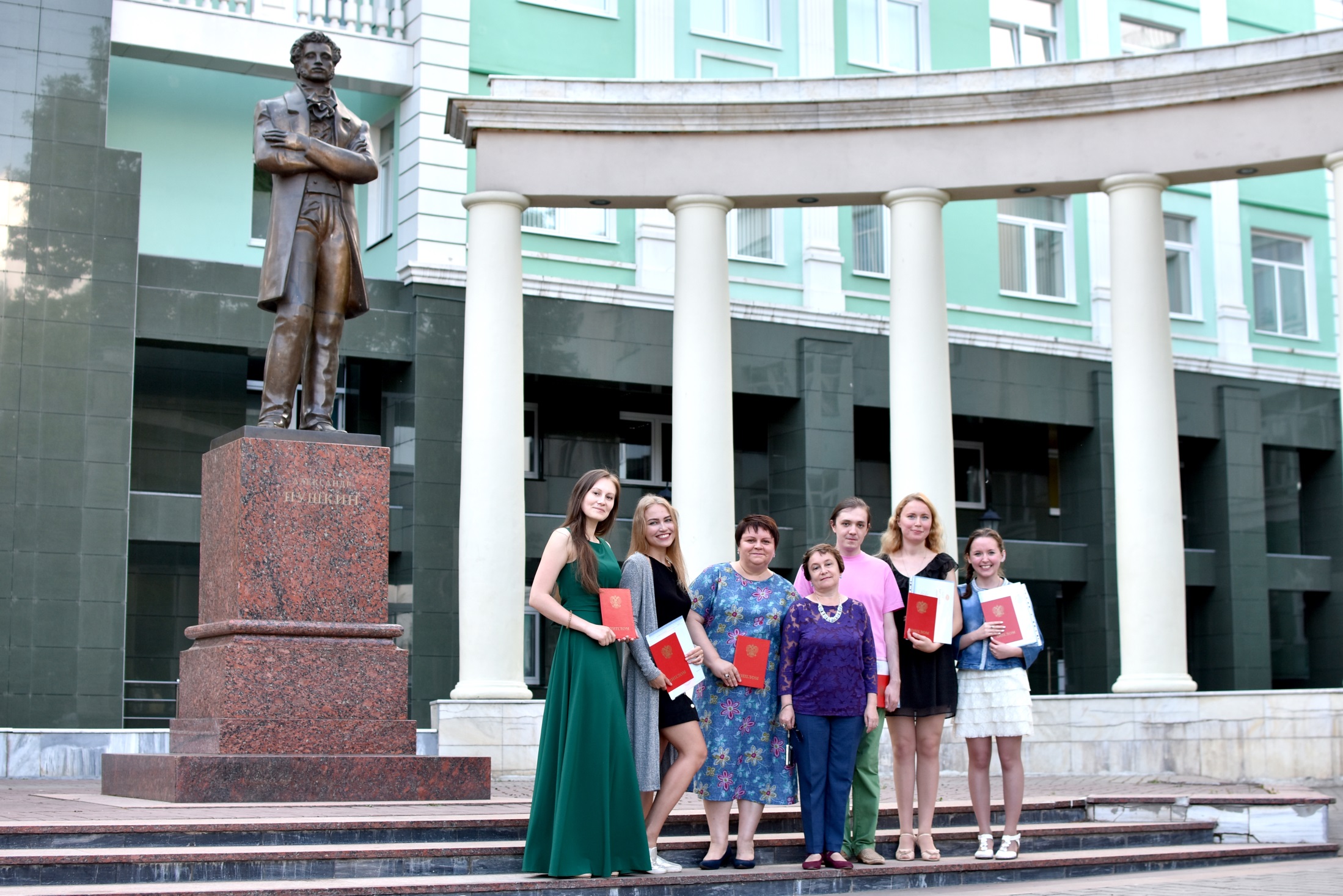 Мы и наши научные интересы
Анисимова Анна Владимировна
 МОЛОДЁЖНЫЙ СЛЕНГ И ПРОБЛЕМЫ МЕЖПОКОЛЕННОГО РЕЧЕВОГО ВЗАИМОДЕЙСТВИЯ

Хакимова Айгуль Муслимовна 
СПОСОБЫ РЕЧЕВОГО ВОЗДЕЙСТВИЯ В ПЕРСОНАЛЬНОМ ДИСКУРСЕ ДМИТРИЯ КИСЕЛЕВА
Яговкин Степан Владимирович
КОГНИТИВНАЯ МЕТАФОРА В ЗАГОЛОВКАХ ИНТЕРНЕТ-ИЗДАНИЙ «ГАЗЕТА.RU» И «ОГОНЁК»

Пичугина Анастасия Эдуардовна 
НОМИНАЦИЯ РОССИЙСКИХ ПОЛИТИЧЕСКИХ ДЕЯТЕЛЕЙ В ТЕКСТАХ ПРЕДВЫБОРНЫХ КАМПАНИЙ